К
М
Н
Л
О
А
У
З
И
Е
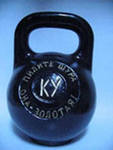 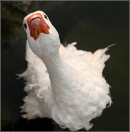 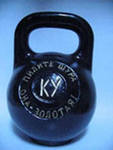 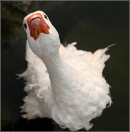 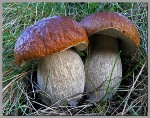 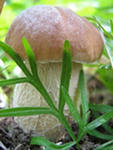 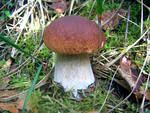 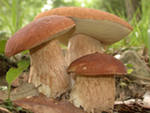 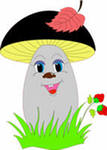 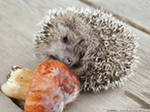 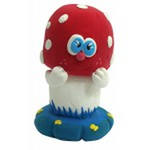 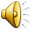 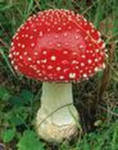 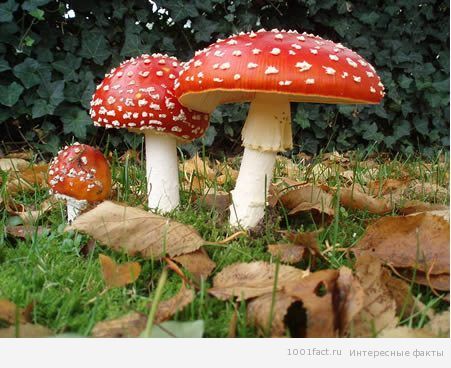 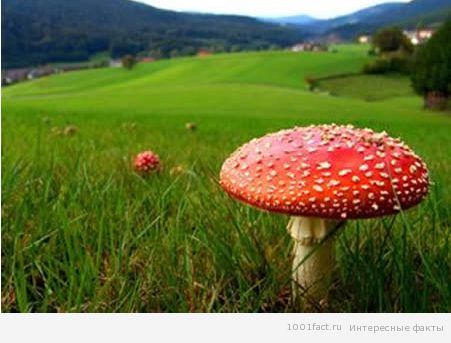 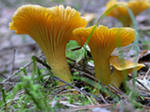 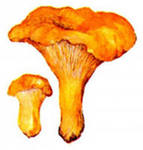 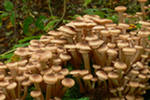 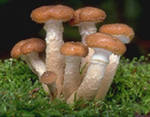 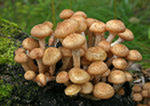 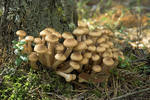 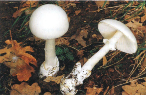 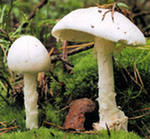 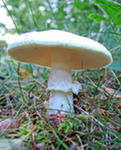 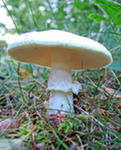 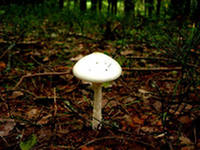 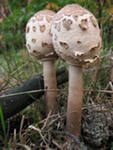 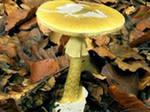 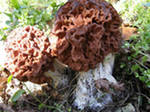 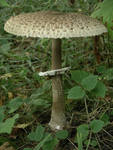 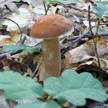 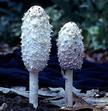 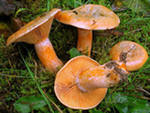 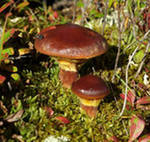 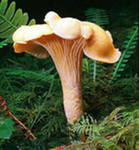 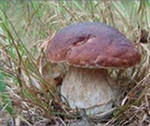 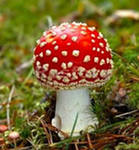 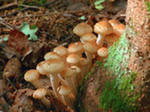 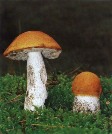 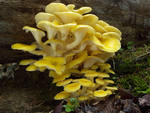 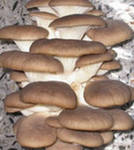 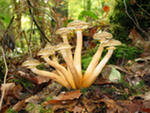 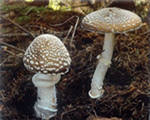 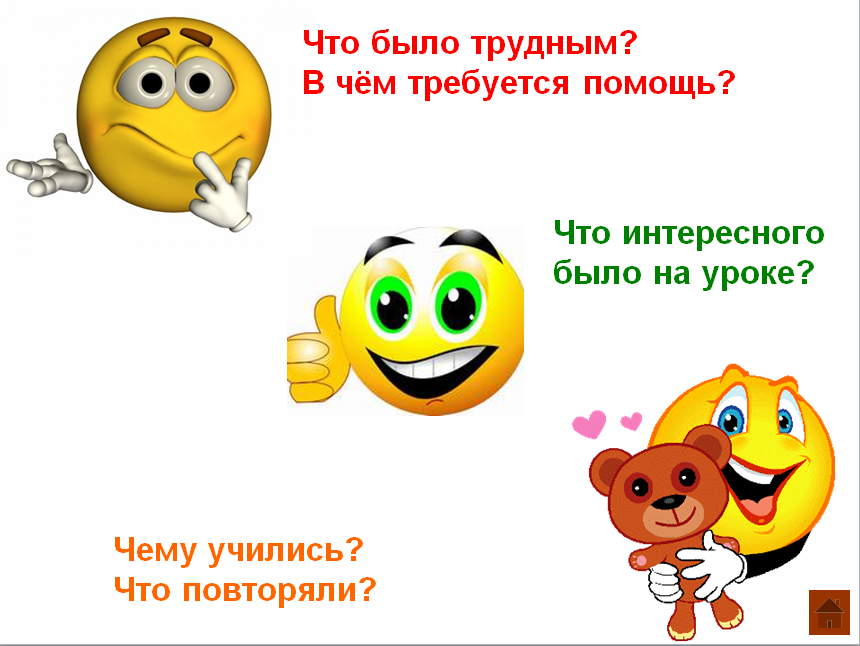 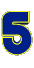